Teenage work-related indicators of adult economic outcomes
Anthony Mann, Elnaz T. Kashefpakdel, Rachael McKeown
Work supported by Commercial Education Trust
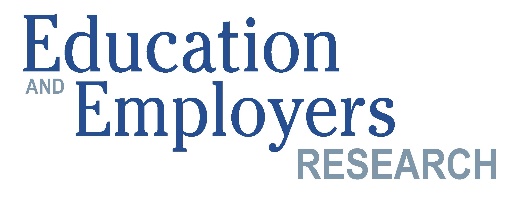 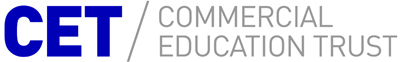 Project objectives and design
Analysis of longitudinal databases has uncovered a range of work-related teenage experiences and attitudes which have been statistically related to variation in their employment outcomes as young adults (NEET status and earnings). These insights offer schools staff potentially valuable indicators of ultimate pupil economic success.
In this project, we collate such insights from longitudinal data, confirming and describing existing analysis and explore data for further relationships.
We work with schools staff to develop tools to enable easy pupil assessment.
By the conclusion of the project, we aim to provide schools staff with easy access to a new resource which would gauge with new confidence whether pupils had gained sufficiently from work-focused interventions or whether greater intervention was required.
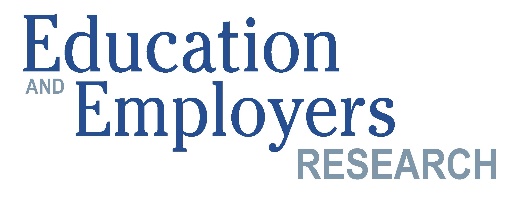 Literature Review
To identify relevant UK literature which explores the relationship between adult economic outcomes and teenage school-mediated work-related experiences and attitudes which can be measured and influenced by schools staff.
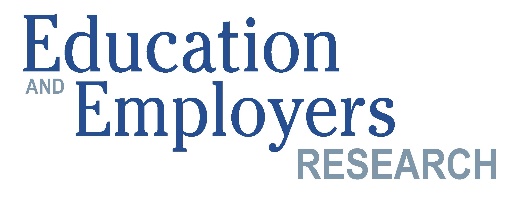 Literature Review
Data bases and sources: 
JSTOR
ERIC
BEI 
Google Scholar
Themes Identified
After finding the relevant literature, they are categoried across certain themes
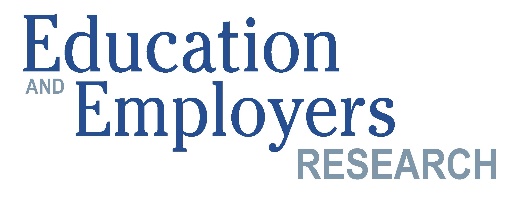 Teenage Uncertainty 1
1. Yates et al. (2011) ‘Early Occupational Aspirations and Fractured Transitions: A study of entry into NEET status in the UK’, Journal of Social Policy, 40(3), 513-534.

Analysis of British Cohort Study (1970). Both young men and young women with uncertain aspirations at age 16 are 3 times more likely to become NEET for a period of at least six months before the age of 19 .
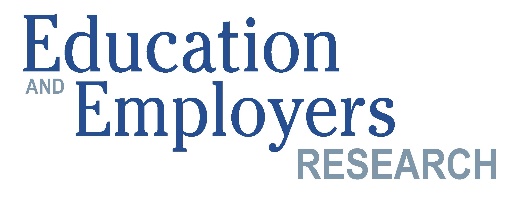 Teenage Uncertainty 2
2. Sabates et al (2011) ‘Ambition gone awry: the long term socioeconomic consequences of misaligned and uncertain ambitions in adolescence’, Social Science Quarterly, 92(4), 959-977.

Analysis of British Cohort Study (1970). Young men and young women who were uncertain about their career aspirations at 16 earn less at age 34 (accounting for 12%-17% of variation in earnings).
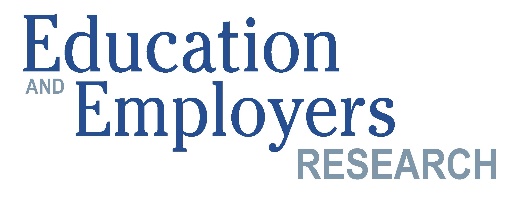 Aspirartion and Ambition 1
3. Schoon, I. & Polek, E. (2011) ‘Teenage career aspirations and adult career attainment: the role of gender, social background and general cognitive ability’, International Journal of Behavioral Development, 35(3), 210-217.

Analysis  of the National Child Development Study (following a cohort born in 1958) and the British Cohort Study (1970).  Young people with aspirations to enter professional/managerial occupations at age 16 are ‘doing better’ (occupational social status/earnings) at age 33/34. A 0.11 (0.13 for BCS70) unit change in cohort member adult social status can be explained by occupation aspiration at age 16 .
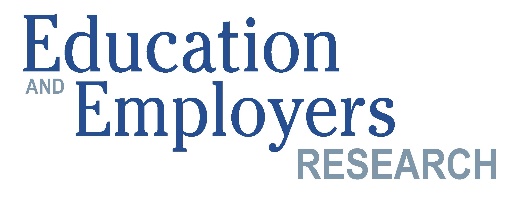 Aspirartion and Ambition 2
4. Duckworth, K. & Schoon, I. (2012) ‘Beating the Odds: Exploring the impact of social risk on young people's school-to-work transitions during recession in the UK’, National Institute Economic Review, 222(1), R33-R51.

Analysis of Longitudinal Study of Young People in England (LSYPE) and the British Cohort Study (1970). Young people at risk of NEET at 14-16 with plans to stay in education after 16 are less likely to become NEET (for at least 6 months) at age 18/19: reducing risk by 36% (BCS) and 35% (LSYPE).
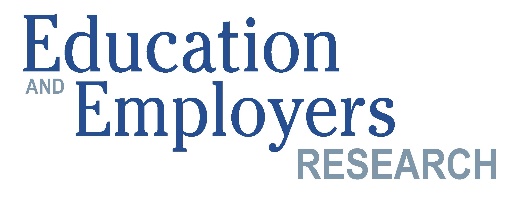 Misalignment of aspiration and expectation 1
1. Yates et al (2011) ‘Early Occupational Aspirations and Fractured Transitions: A study of entry into NEET status in the UK’, Journal of Social Policy, 40(03), 513-534.

Analysis of British Cohort Study (1970). Young people with high career aspirations but low education expectations (the ‘misaligned’) are more likely to become NEET (for at least 6 months) from age 16-18. The risk of becoming NEET for misaligned ambitions is 1.7 times greater for young men and 3 times higher for young women.
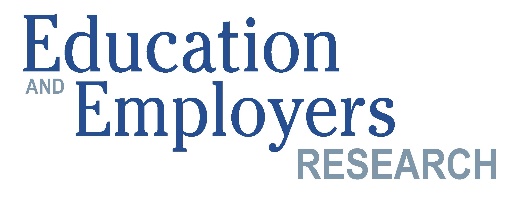 Misalignment of aspiration and expectation 2
2. Sabates, R. et al (2011) ‘Ambition gone awry: the long term socioeconomic consequences of misaligned and uncertain ambitions in adolescence’, Social Science Quarterly, 92(4), 959-977.

Analysis of British Cohort Study (1970). Aspiration/expectation alignment at age 16 explains approximately 8% of the variation in wages for women and 7% of the variation in men’s wages at age 34.
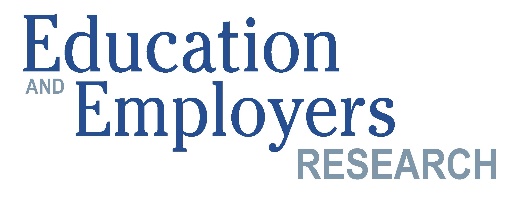 Career Information
5. Kashefpakdel, T.E. & Percy, C. (2016). ‘Career Education that Works: an Economic Analysis using the British Cohort Study’, Journal of Education and Work, DOI: 10.1080/13639080.2016.1177636.

Analysis of British Cohort Study (1970). Teenagers (age 14-16) who received careers talks with an outside speaker earned up to 1.6% (for each career talk undertaken) at age 26. The greatest impacts being related to career talks described, at the time, as ‘very helpful’.
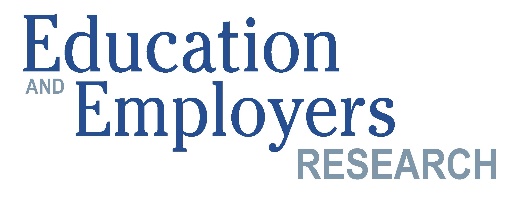 Workplace experience 1
6. Mann, A. & Percy, C. (2013) ‘Employer Engagement in British secondary education: wage earning outcomes experienced by young adults’, Journal of Education and Work, 24(5), 496-523.

Analysis of 2011 YouGov survey of 985 adults aged 19-24. Young adults in full-time employment who recalled school-mediated employer contacts earn, on average, 4.5% more than peers up to a total of 4 contacts (18%).
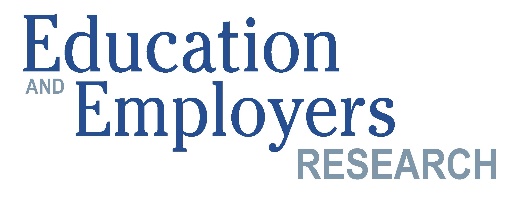 Workplace experience 2
7. Percy, C. & Mann, A. (2014) ‘School-mediated employer engagement and labour market outcomes for young adults’ in Mann, A., Stanley, J. and Archer, L. (eds) Understanding Employer Engagement in Education: Theories and Evidence (2014): 205.

Analysis from 2011 YouGov survey of 985 adults aged 19-24. Young adults who recalled 2+ school-mediated employer contacts are less likely to be NEET and are more confident about their labour market progression.
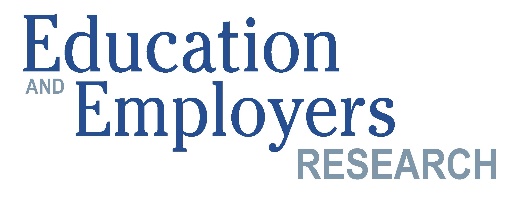 School attitude 1
4. Duckworth, K. & Schoon, I. (2012) ‘Beating the Odds: Exploring the impact of social risk on young people's school-to-work transitions during recession in the UK’, National Institute Economic Review, 222(1), R33-R51.

Analysis of Longitudinal Study of Young People in England (LSYPE) and the British Cohort Study (1970). Young people who, at 16, have a positive view of the effectiveness of schooling (eg, disagreeing ‘school was largely a waste of time’) reduce the likelihood of becoming NEET at age 18 by 25% (BCS) and by 30% (LYSPE).
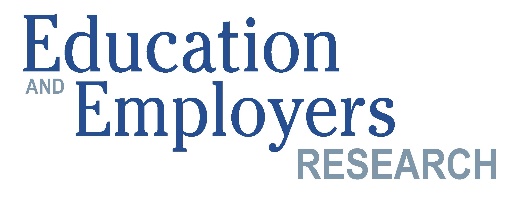 Additional E&ER analysis
British Cohort Analysis 1970 

Longitudinal Survey of Young People in England

Control Variables: Gender, Academic ability, Home learning environment, Parental social class, Education expectation and some other socio-economic factors
Professional Networks
[8. British Cohort Study 1970

Teenagers, at age 16, who agree they have family contacts who are able to help get them a job earn, on average, 4% more at age 26.]
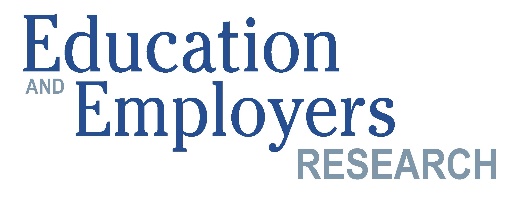 Career Information 2
9. Longitudinal Survey of Young People in England 

Teenagers, at ages 14-15, who agree that they talk to their teachers, at least once:

inside of lessons about their future studies are 24% less likely to be NEET (on the day of the survey) at age 19-20, and,

 if outside of lessons are 13% less likely to be NEET.
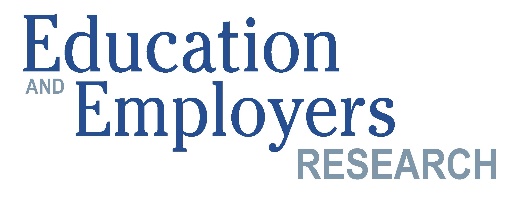 School Attitude 2
10. British Cohort Study 1970 

Teenagers, at age 16, who agreed ‘school is largely a waste of time’ earn 16% less  at age 26 than those disagreed.
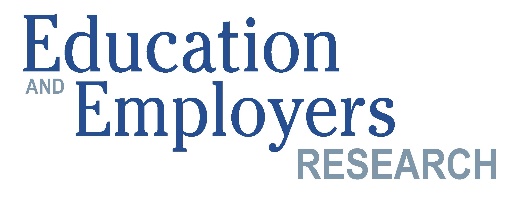 School Attitude 3
11. Longitudinal Survey of Young People in England 

Teenagers, at age 14-15, who agree that ‘school is a waste of time for me’ were two times more likely to be NEET  at age 19/20 than those who disagreed.
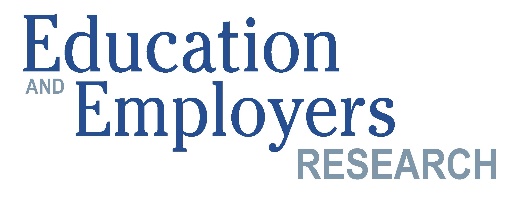 Workplace experience 2
[12. Teenage part-time employment

93% of 14 longitudinal studies (including 5 UK studies) into impact of teenage part-time employment on adult economic outcomes find largely positive results for young people.]
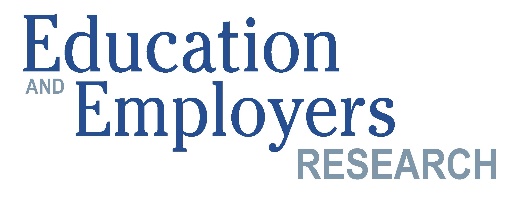 INDICATOR 1
Thinking about your future
1. Teenagers who are uncertain about their future careers.
2. Teenagers who have lower occupational ambitions.
3. Teenagers who do not expect to stay on after age 16.
4. Teenagers whose career aspirations are ‘misaligned’ with their education expectations.
[5. Teenagers  who do not have access to family networks who can help them find a job.]
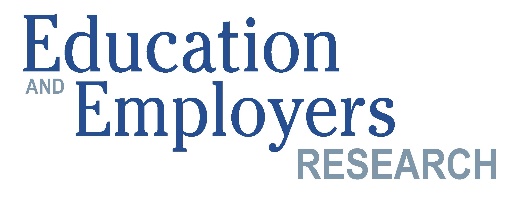 INDICATOR 2
Talking about your future
6. Teenagers who do not discuss their futures with their teachers.
7. Teenagers who have not had helpful career talks with people from outside of school.
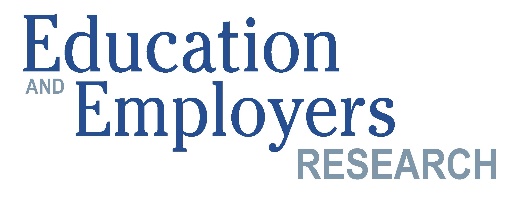 INDICATOR 3
Experiencing the future
8. Teenagers who do not engage in school-mediated employer engagement activities.
[9. Teenagers who do not combine part-time work with full-time education.]
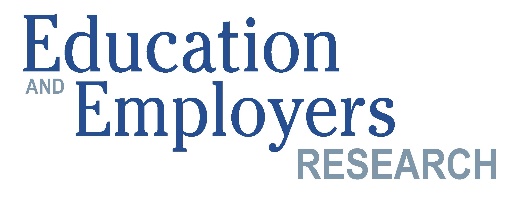 INDICATOR 4
Thinking about today
10. Teenagers  who are not positive towards school and learning.
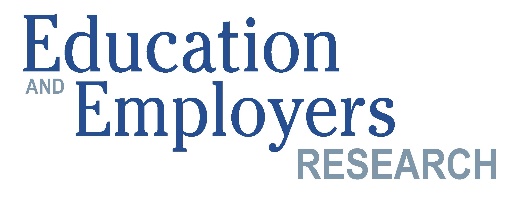 NEXT STEP
Focus Groups with practitioners.

Testing with partner schools.

Toolkit publication: autumn 2016.
Thank you!- any questions?
Teenage work-related indicators of adult economic outcomes
Contact details: 
Anthony.mann@educationandemployers.org
Elnaz.Kashef@educationandemployers.org
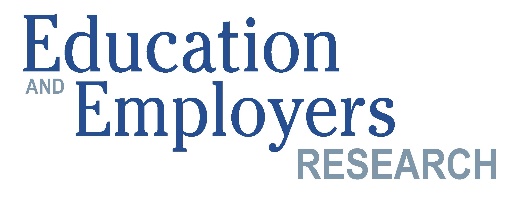 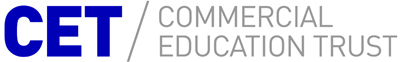